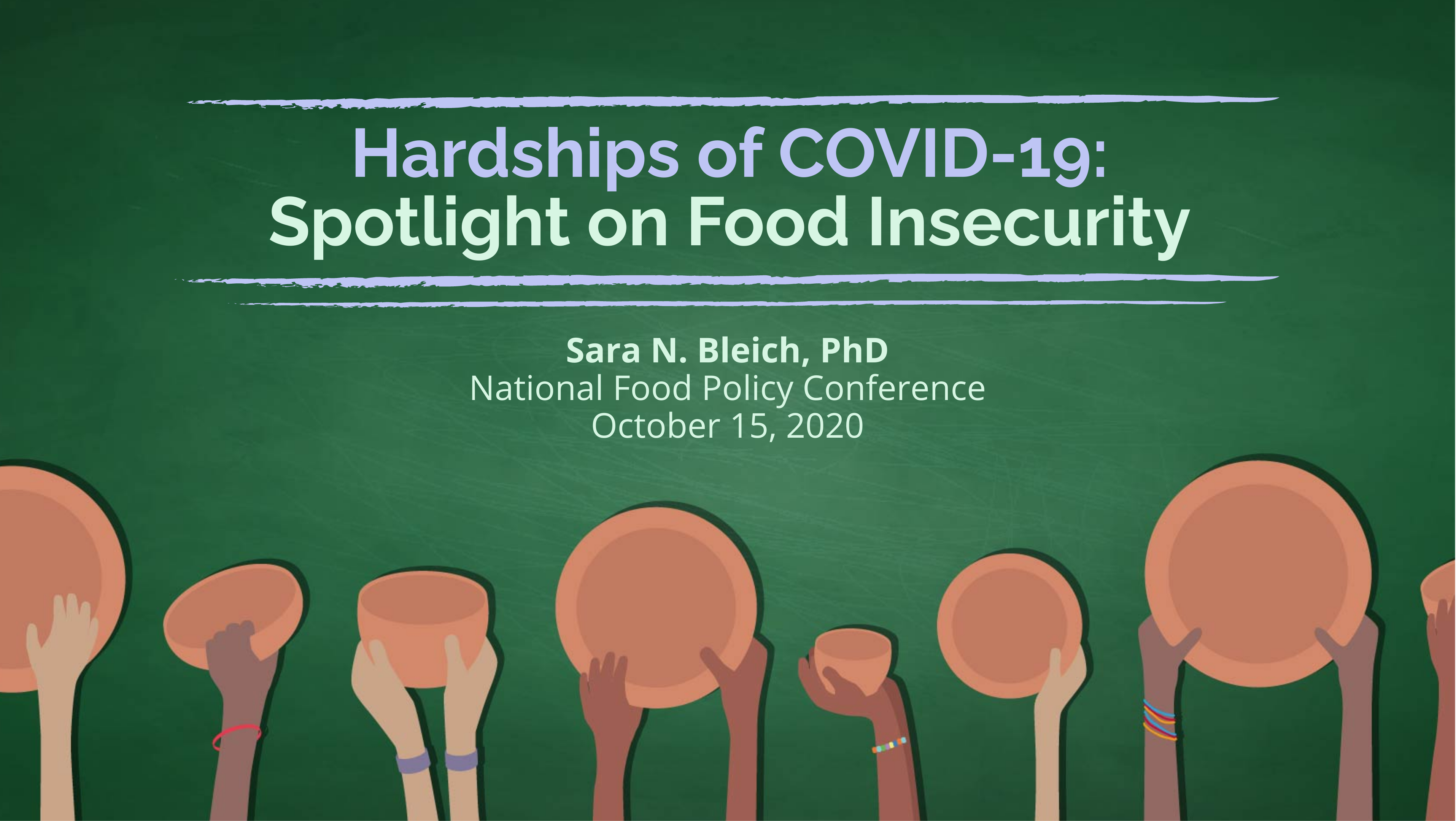 Hardships of COVID-19: Spotlight on Food Insecurity
Sara N. Bleich, PhD
National Food Policy Conference
October 15, 2020
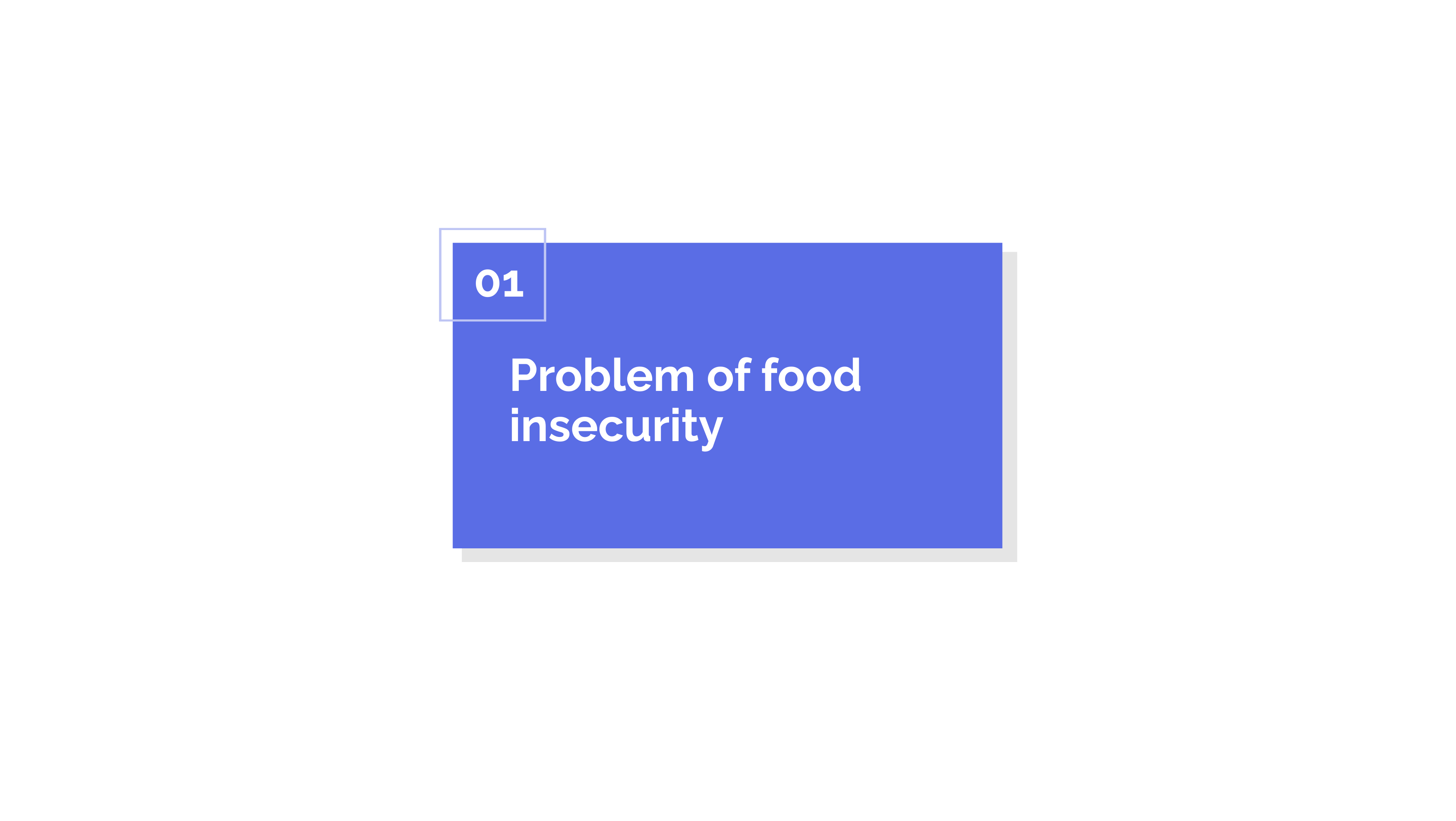 Problem of food insecurity
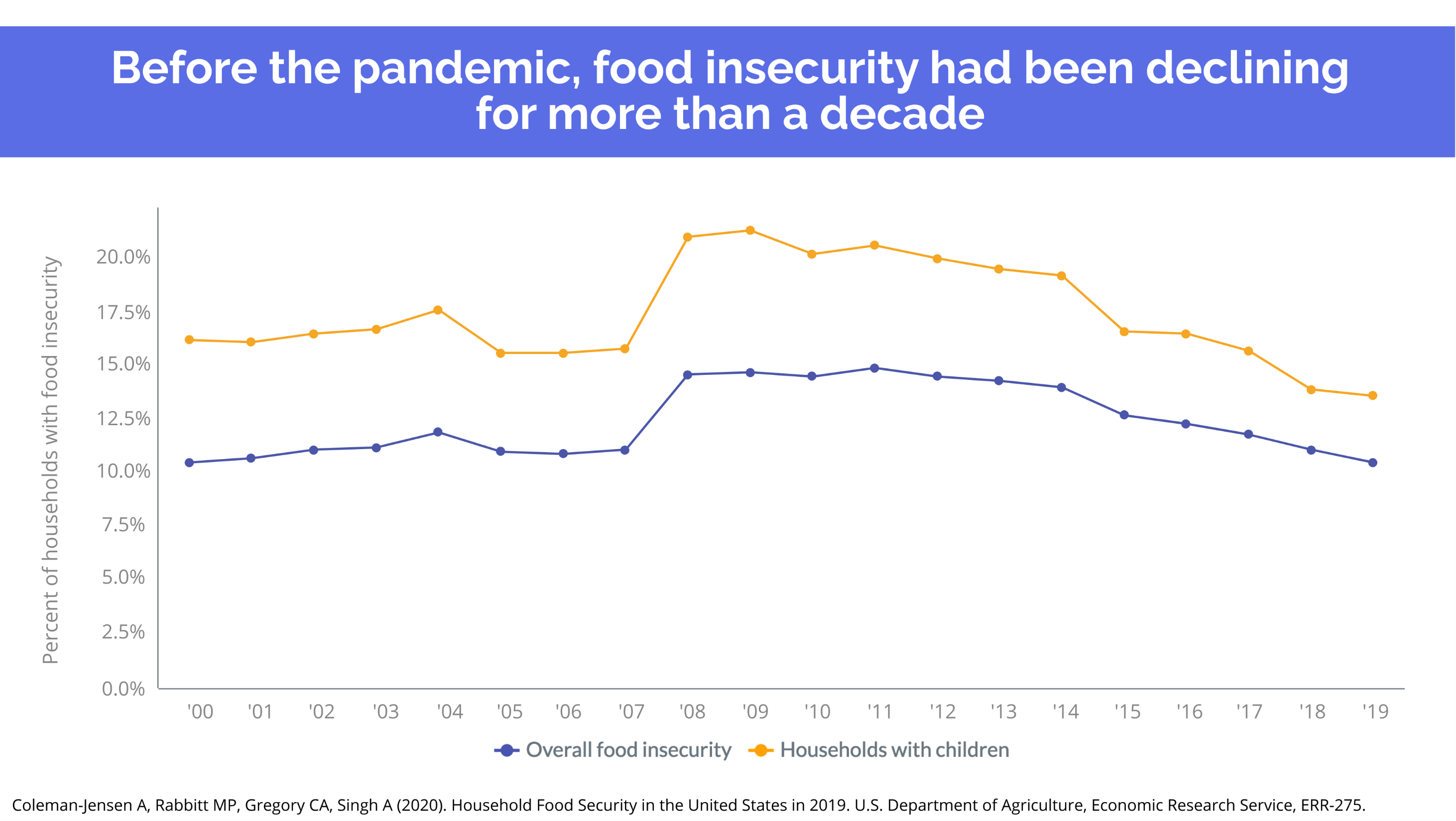 Before the pandemic, food insecurity had been declining for more than a decade
[Speaker Notes: .]
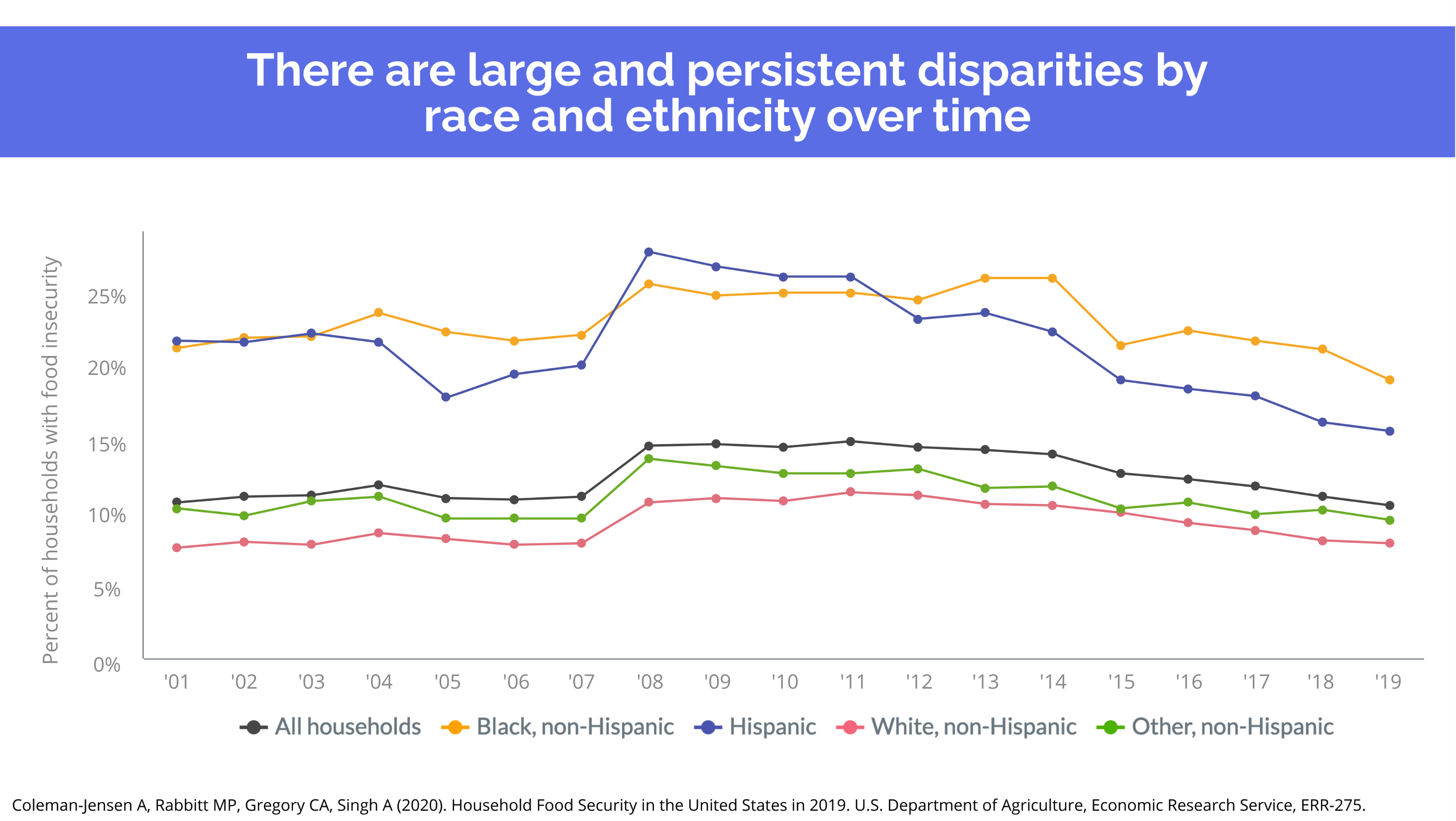 But there were large and persistent disparities by race and ethnicity
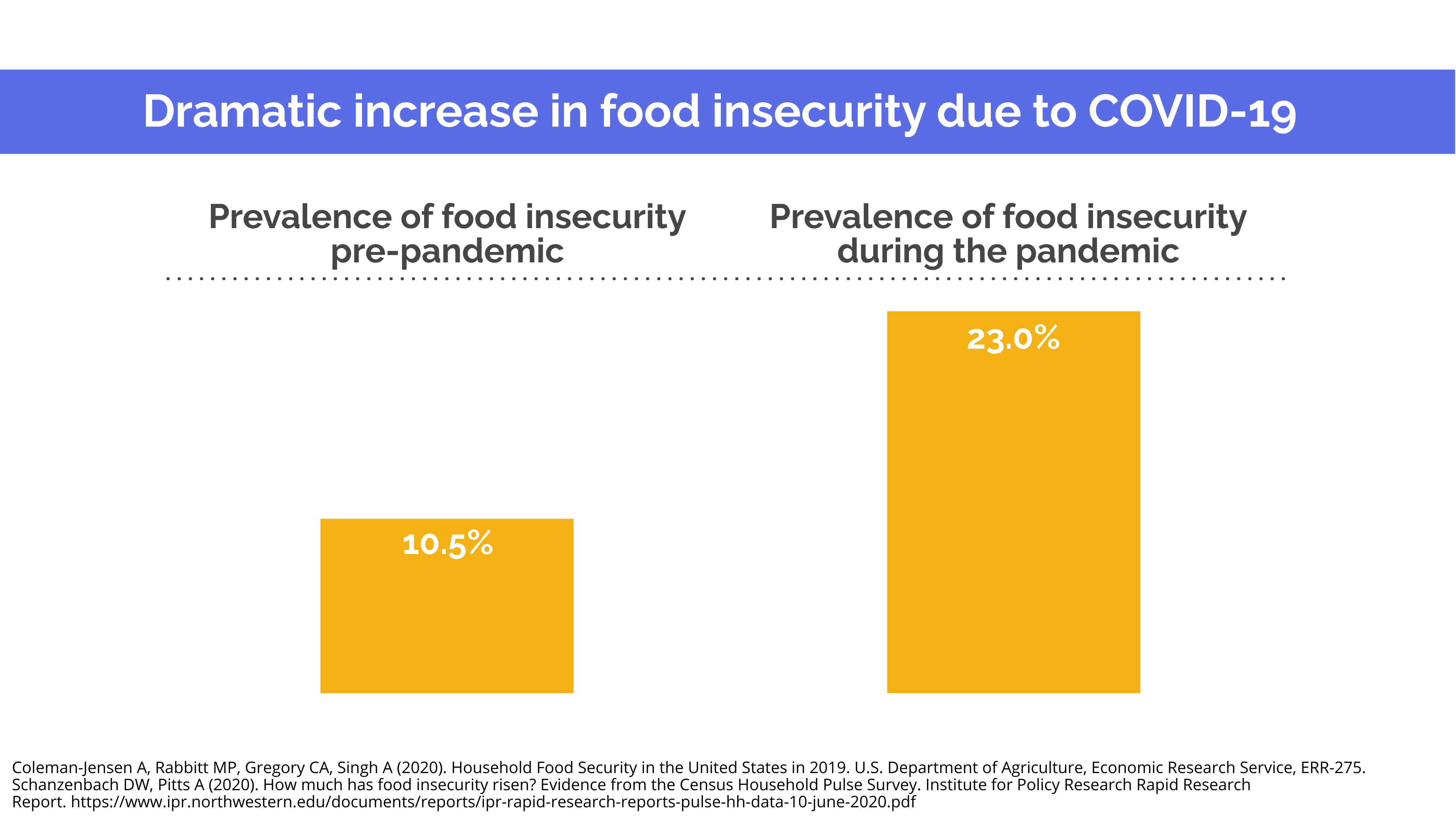 Dramatic increase in food insecurity due to COVID-19
Pre-pandemic
10.5% were food insecure

During the pandemic 
23% are food insecure
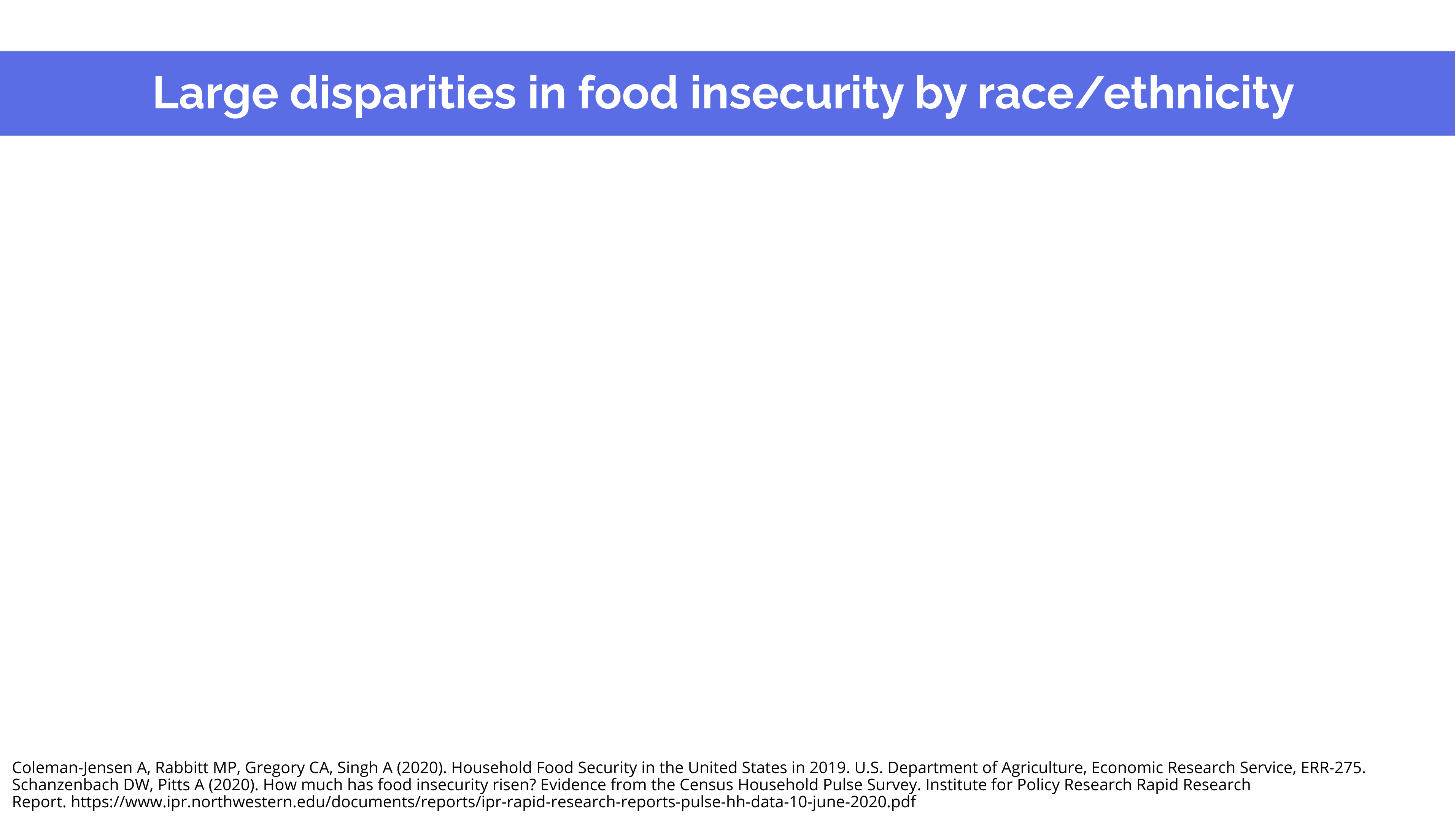 Large disparities in food insecurity by race/ethnicity
Pre-pandemic
Black: 19% were food insecure
Latinx: 16% were food insecure
White: 8% were food insecure

During the pandemic 
Black: 36% were food insecure
Latinx: 32% were food insecure
White: 18% were food insecure
36%
32%
% of households with food insecurity
19%
18%
16%
8%
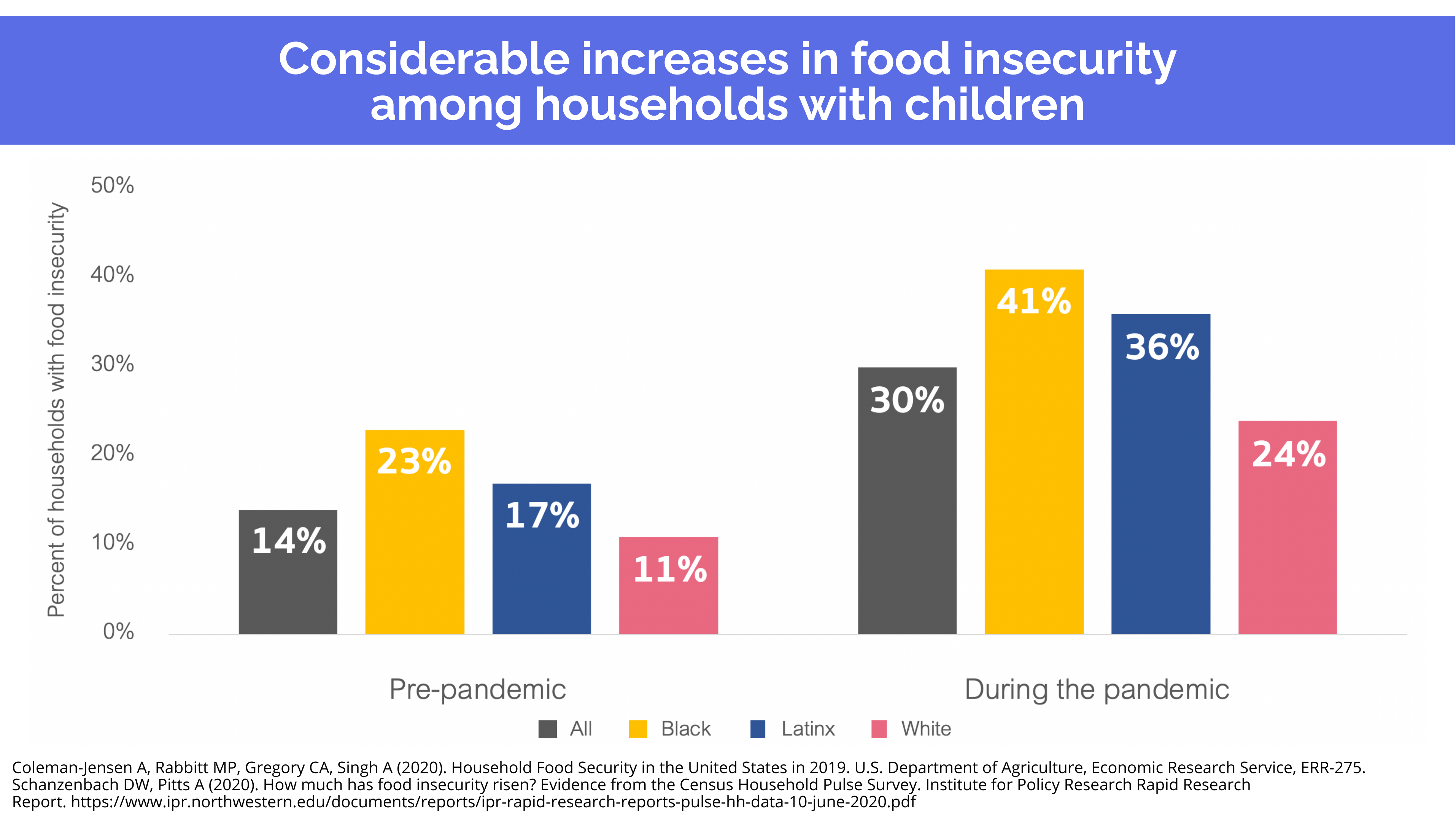 Considerable increases in food insecurity among households with children
Pre-pandemic
All households with children: 14%
Black households with children: 23% were food insecure
Latinx households with children: 17% were food insecure
White households with children: 11% were food insecure

During the pandemic 
All households with children: 30%
Black households with children: 41% were food insecure
Latinx households with children: 36% were food insecure
White households with children: 24% were food insecure
41%
36%
30%
Percent of households with food insecurity
24%
23%
17%
14%
11%
All
Black
Latinx
White
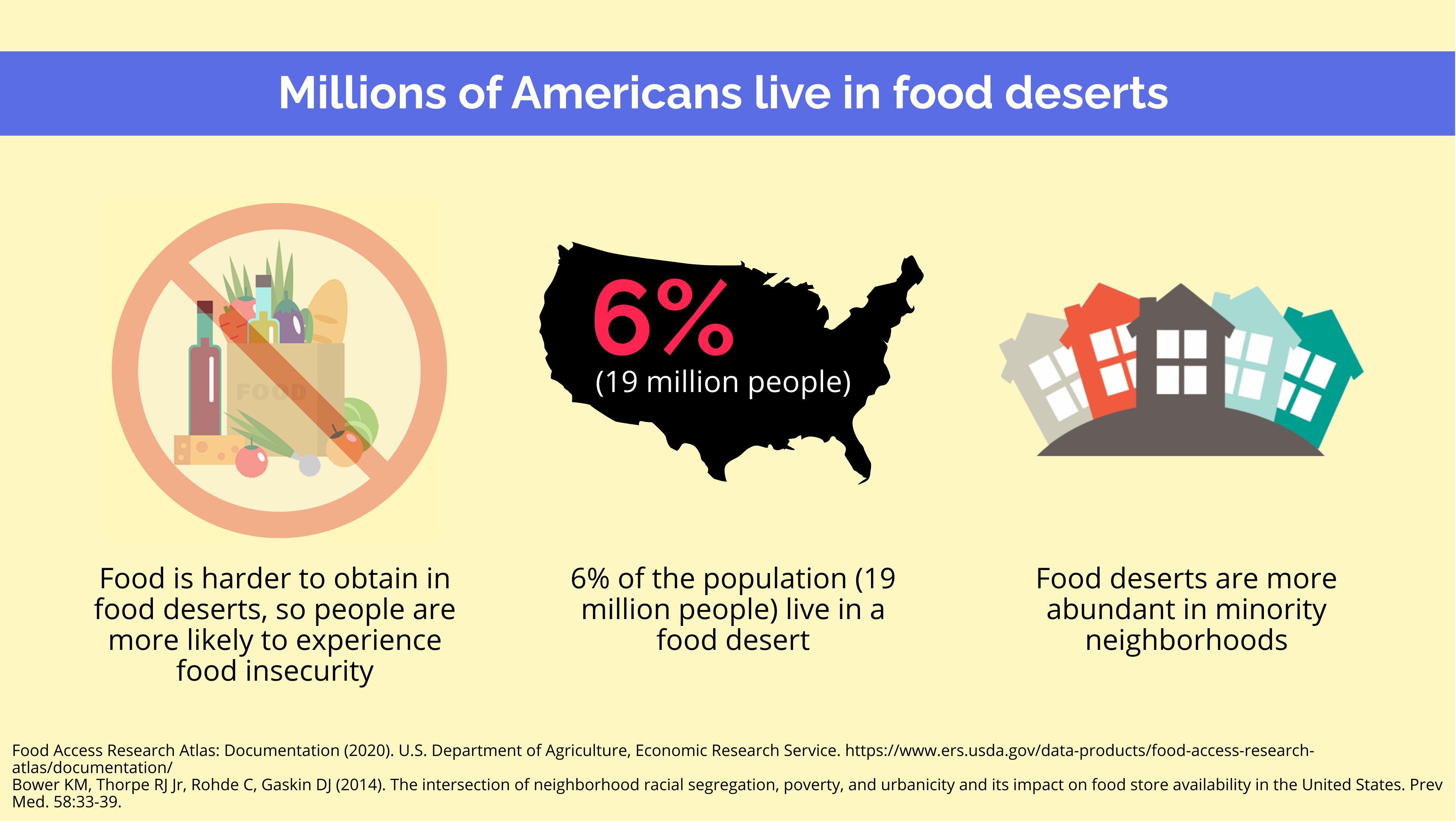 Millions of Americans live in food deserts
People who live in food deserts are often more likely to experience food insecurity because food is harder to obtain
About 19 million people, or roughly 6% of the population, live in a food desert
 2.1 million households both lived in a food desert and lacked access to a vehicle in 2015
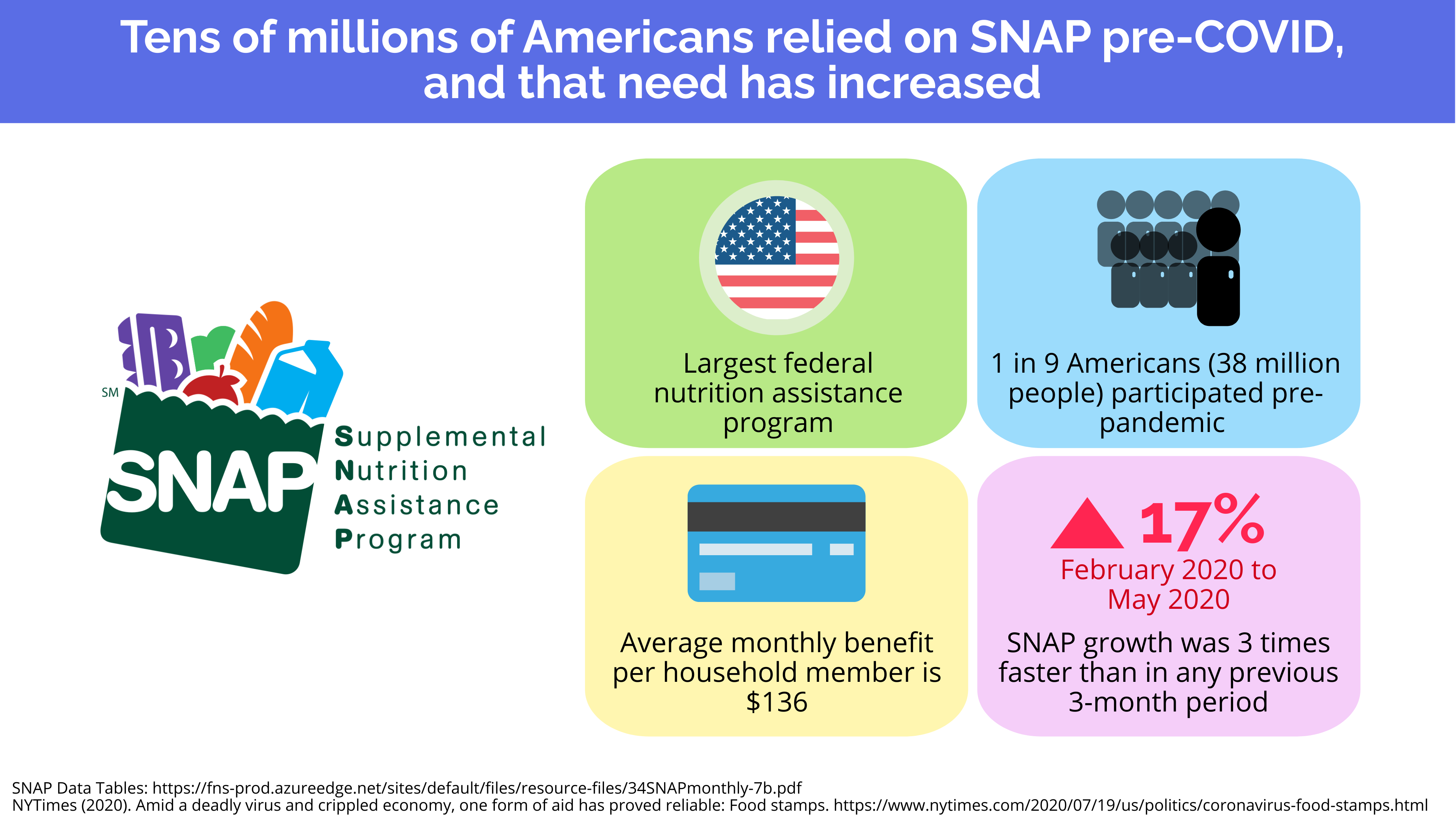 Tens of millions of Americans already relied on SNAP and need has increased
Supplemental Nutrition Assistance Program
Largest food assistance programs in the country
38 million people pre-pandemic (1 in 9 Americans)
Average monthly benefit for each member of a household is $129 or $1.40 per person per meal
SNAP grew by 17% from February 2020 to May 2020, three times faster than in any previous three-month period
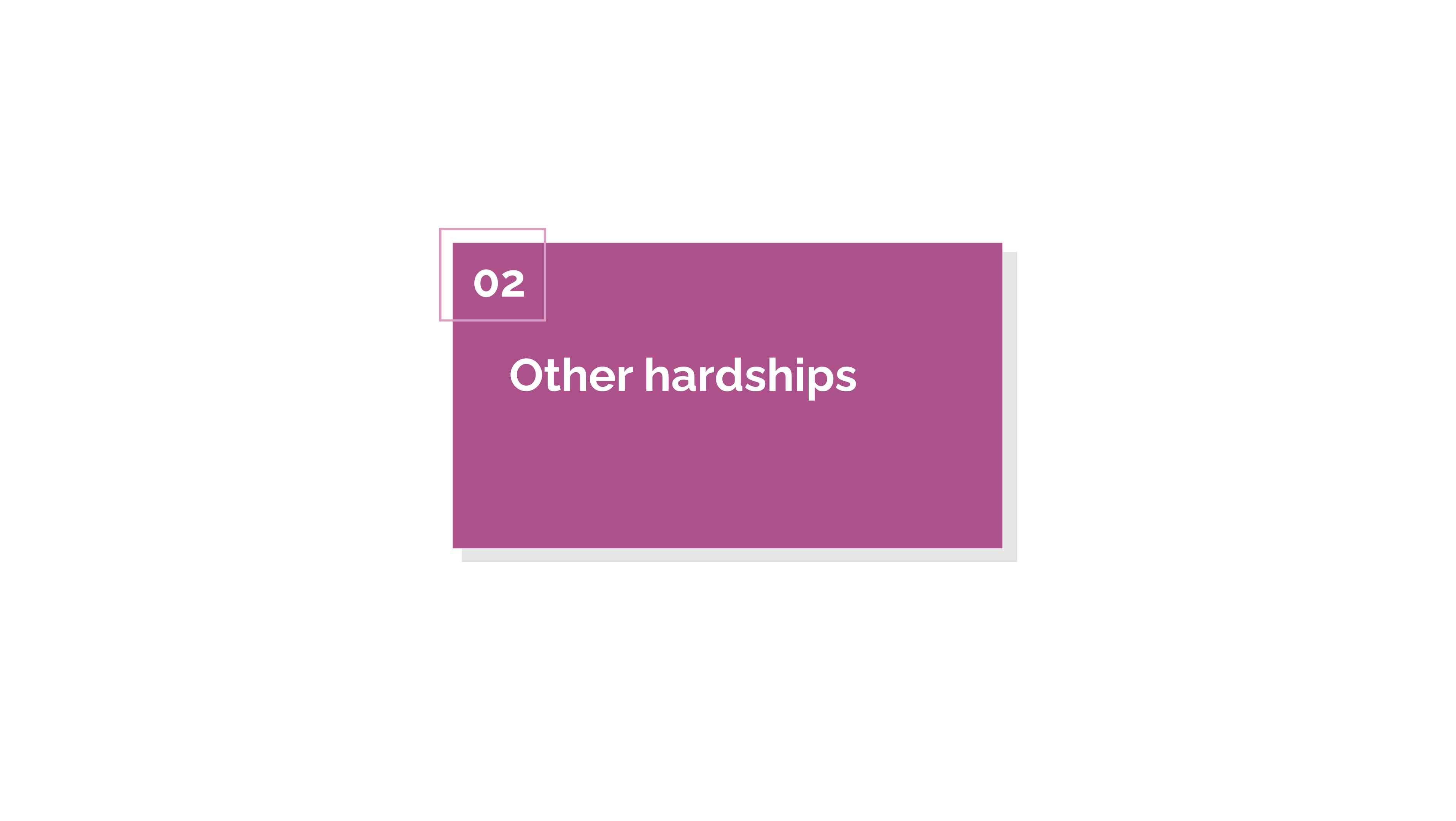 Other hardships
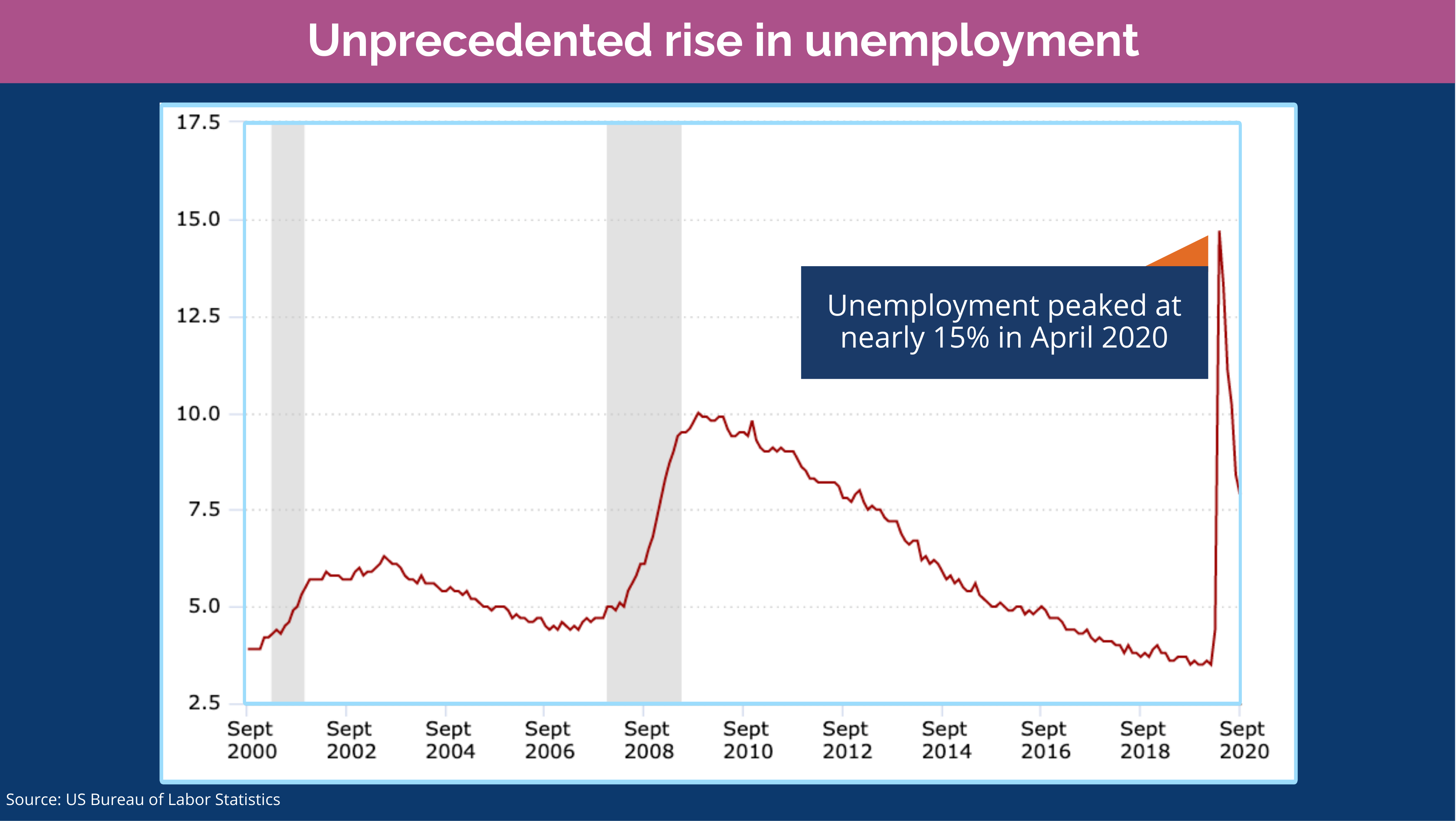 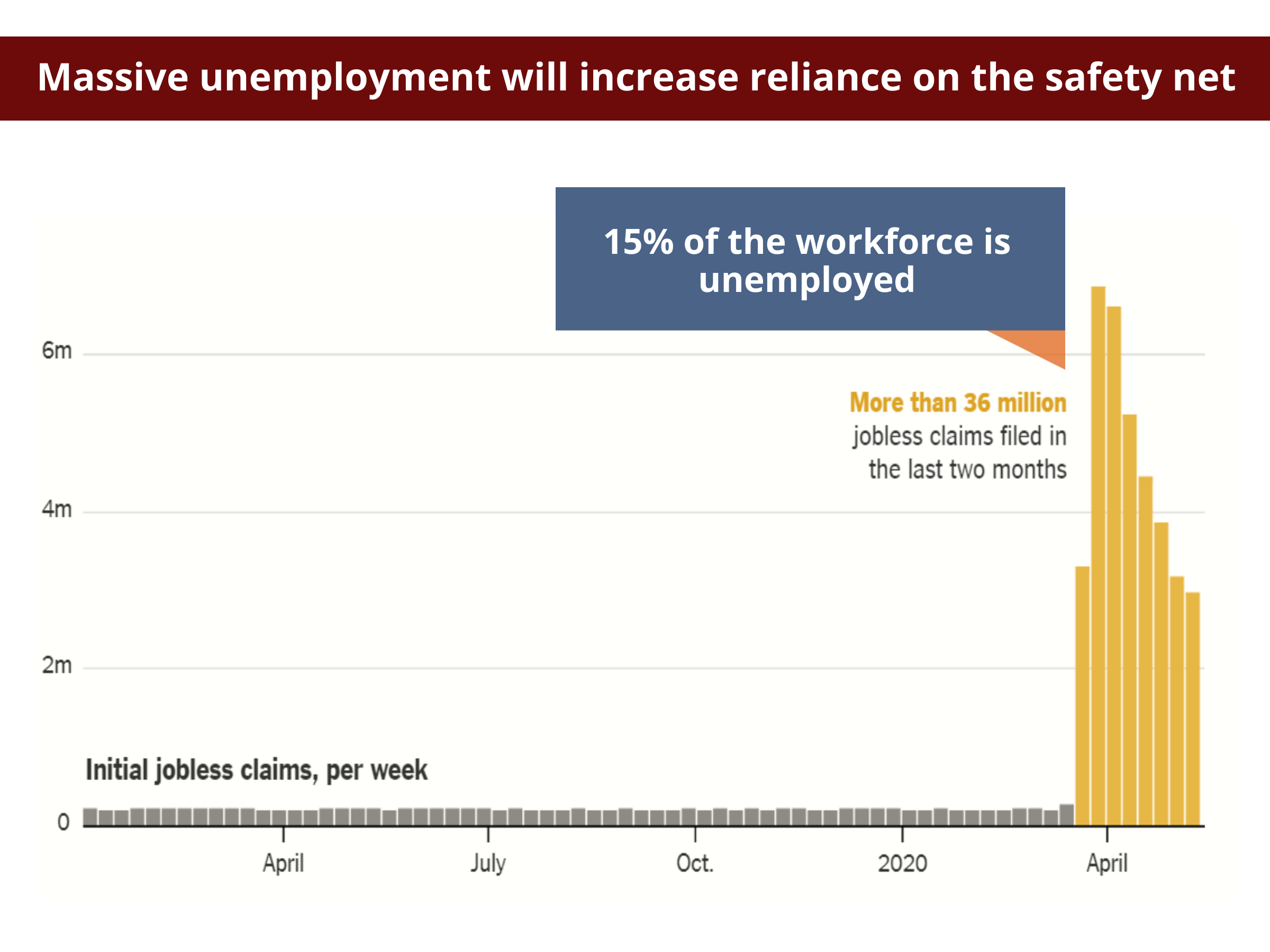 Source: Department of Labor. By: The New York Times.
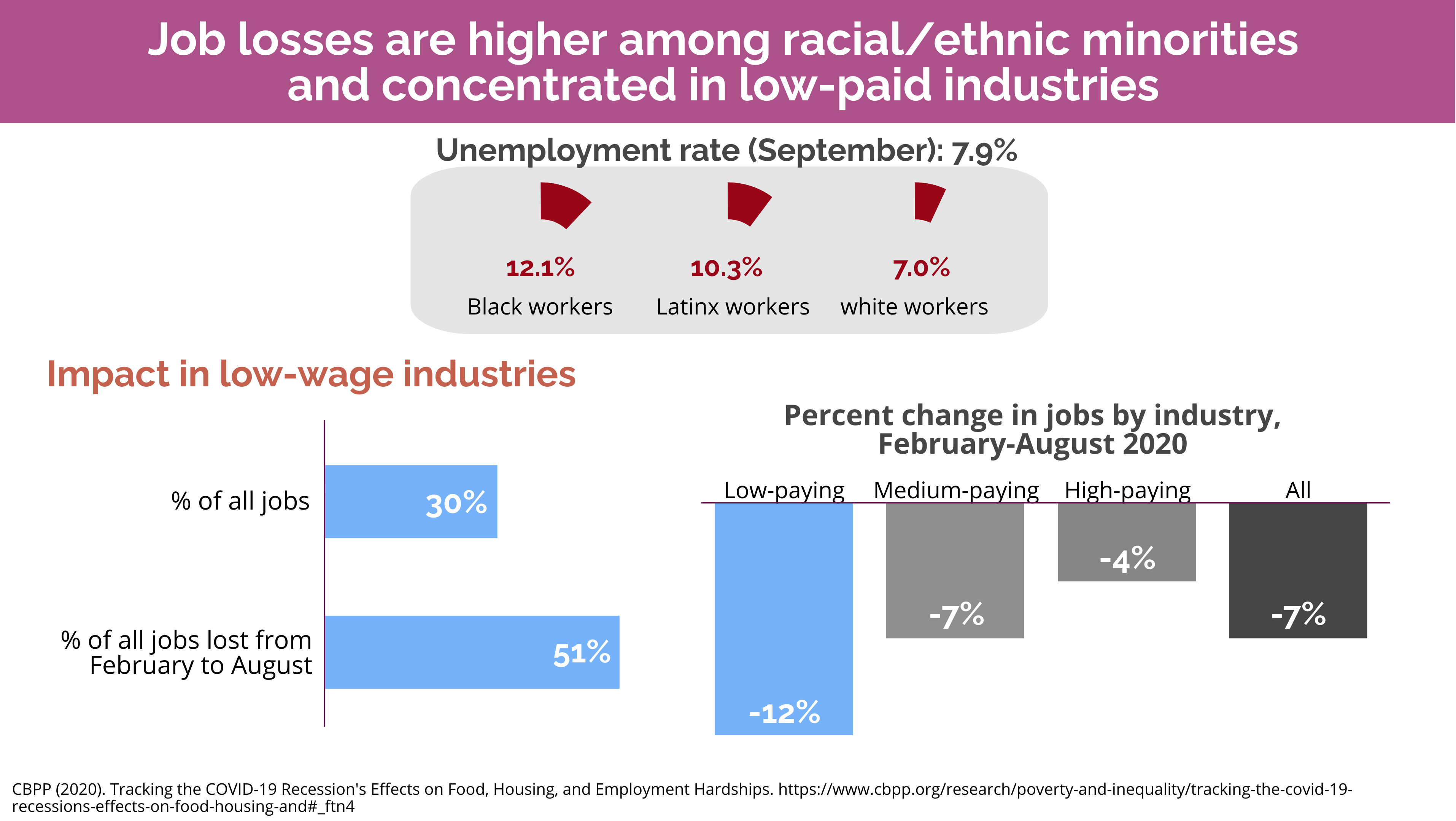 Job losses are higher among racial/ethnic minorities and concentrated in low-paid industries
Unemployment rate August: 8.4%
Black workers: 13.0 percent 
Latino workers: 10.5 percent 
White workers: 7.3 percent

Lowest-paying industries accounting for 30% of all jobs but 51% of the jobs lost from February to August
Jobs in low-paying industries were down almost twice as much between February and August 2020 (12.9 percent) as jobs in medium-wage industries (7.4 percent) and three times as much as in high-wage industries (4.5 percent), compared to 8% decline across all industries
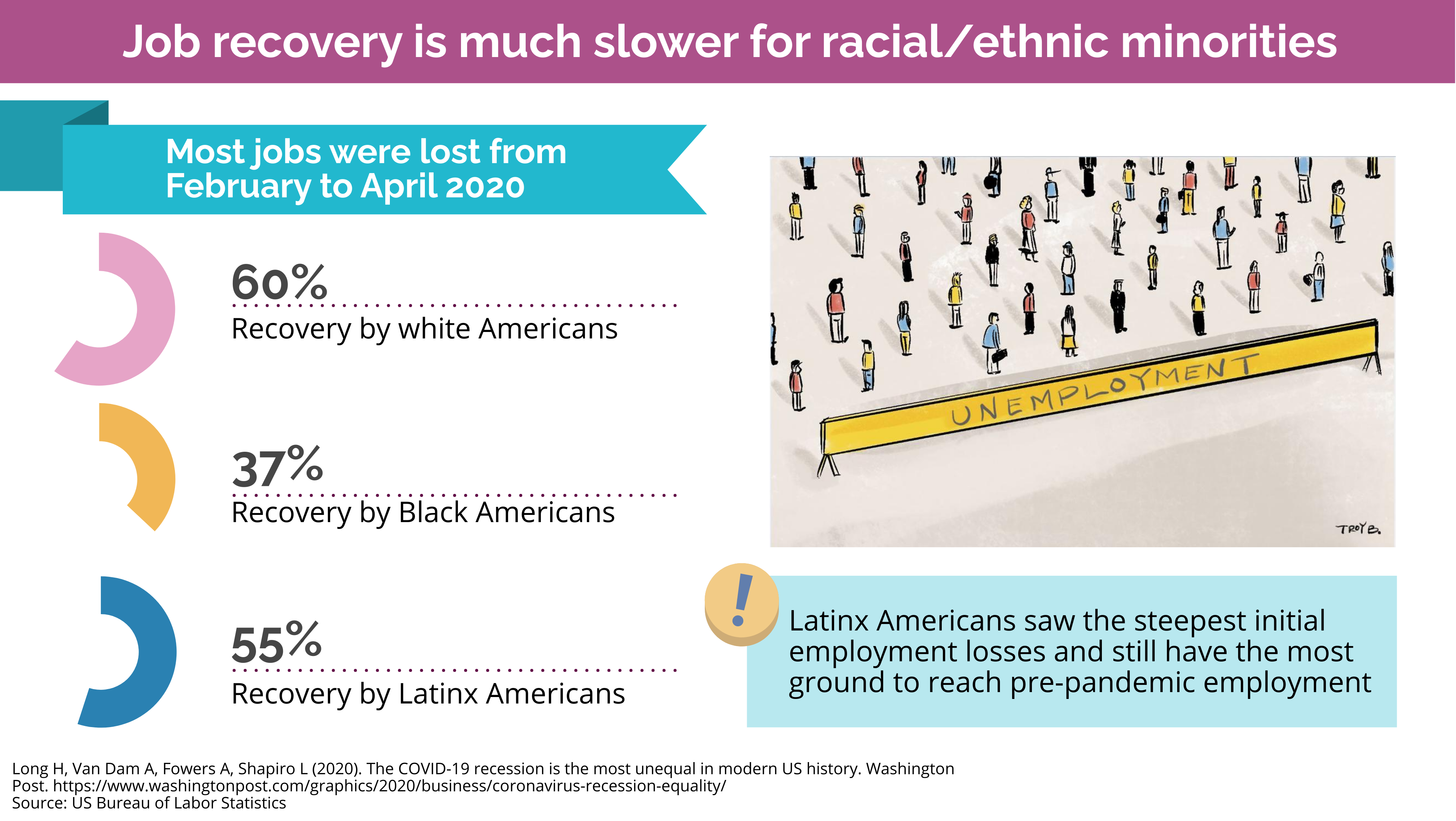 Job recovery is much slower for racial/ethnic minorities
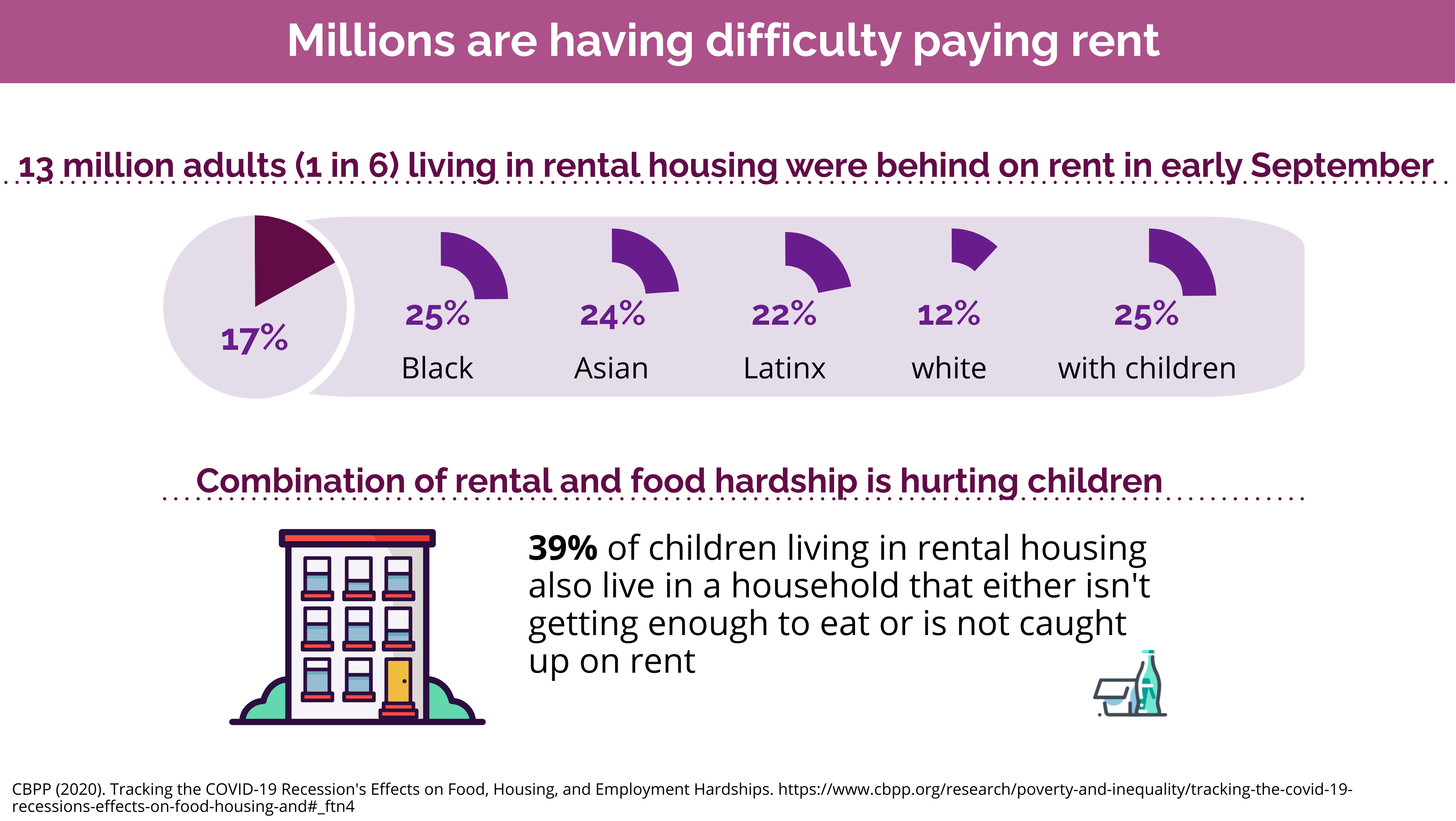 Millions are having difficulty paying rent
13 million adults (17%) living in rental housing were behind on rent in early September (1 in 6 renters)
1 in 4 Black (25 percent) 
1 in 4 Asian (24 percent) 
1 in 5 Latino (22 percent) 
1 in 9 White (12 percent) 
1 in 4 with children (25 percent)
Combination of rental hardship and food hardship is hurting children
39% of children living in rental housing live in a household that either isn’t getting enough to eat or is not caught up on rent
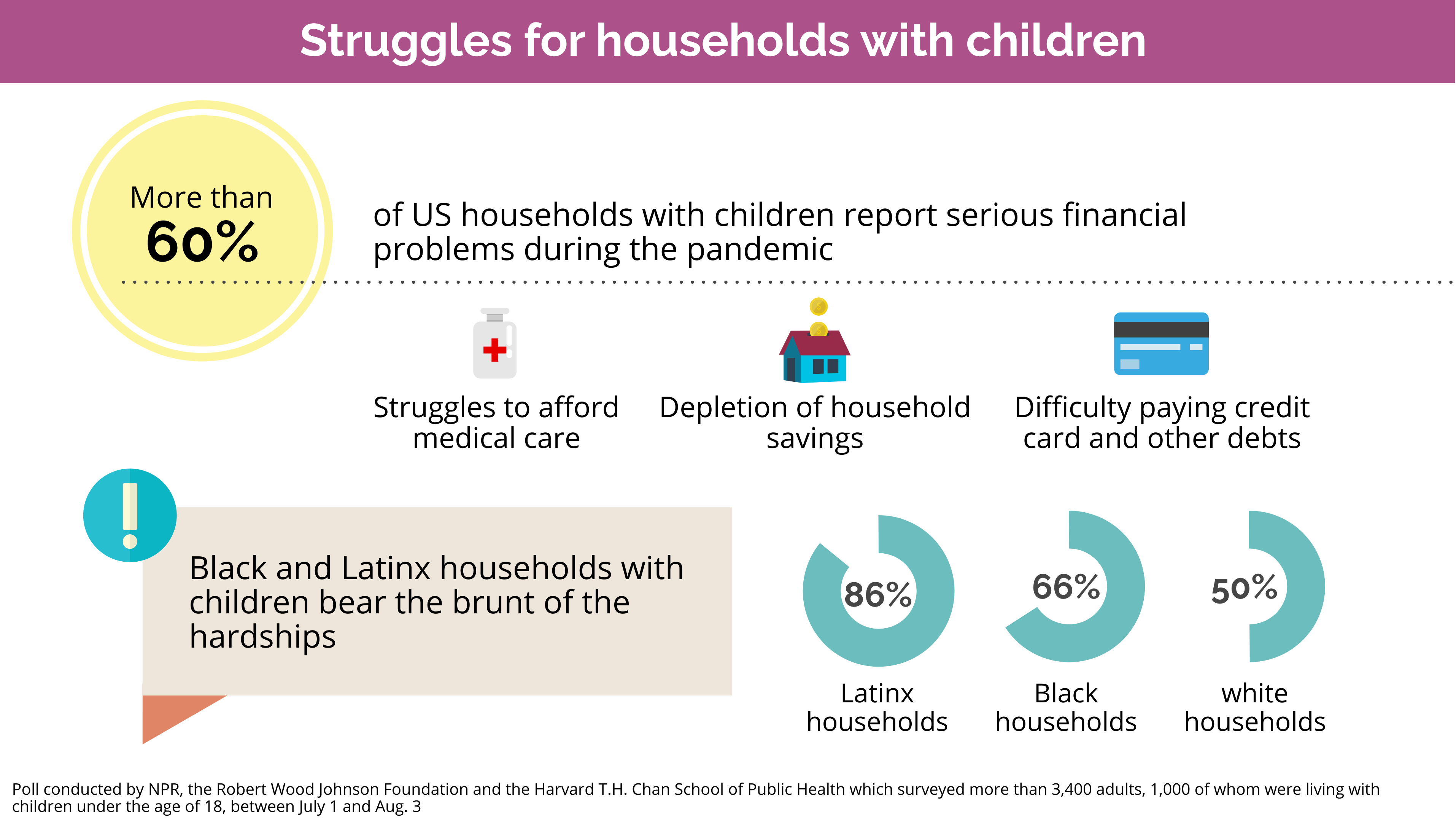 Struggles for households with children
More than 60 percent of US households with children report serious financial problems during pandemic
Struggles to afford medical care
depletion of household savings
Difficulty paying credit card and other debts 
Black and Latinx households with children bear the brunt of the hardships
Latinx households: 86 percent reported these difficulties
Black households: 66 percent reported these difficulties
White households: 50% reported these difficulties
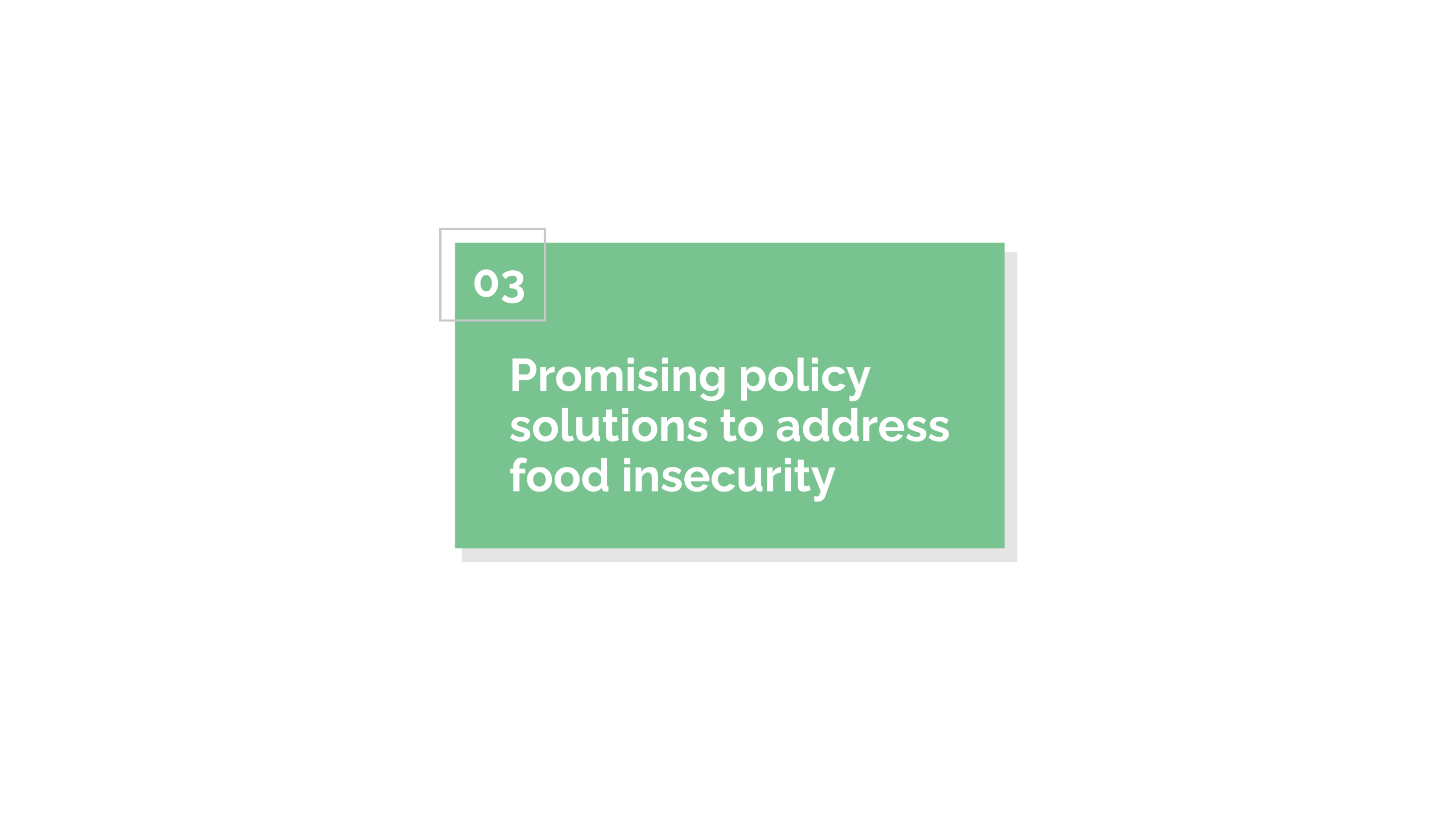 Promising policy solutions to address food insecurity
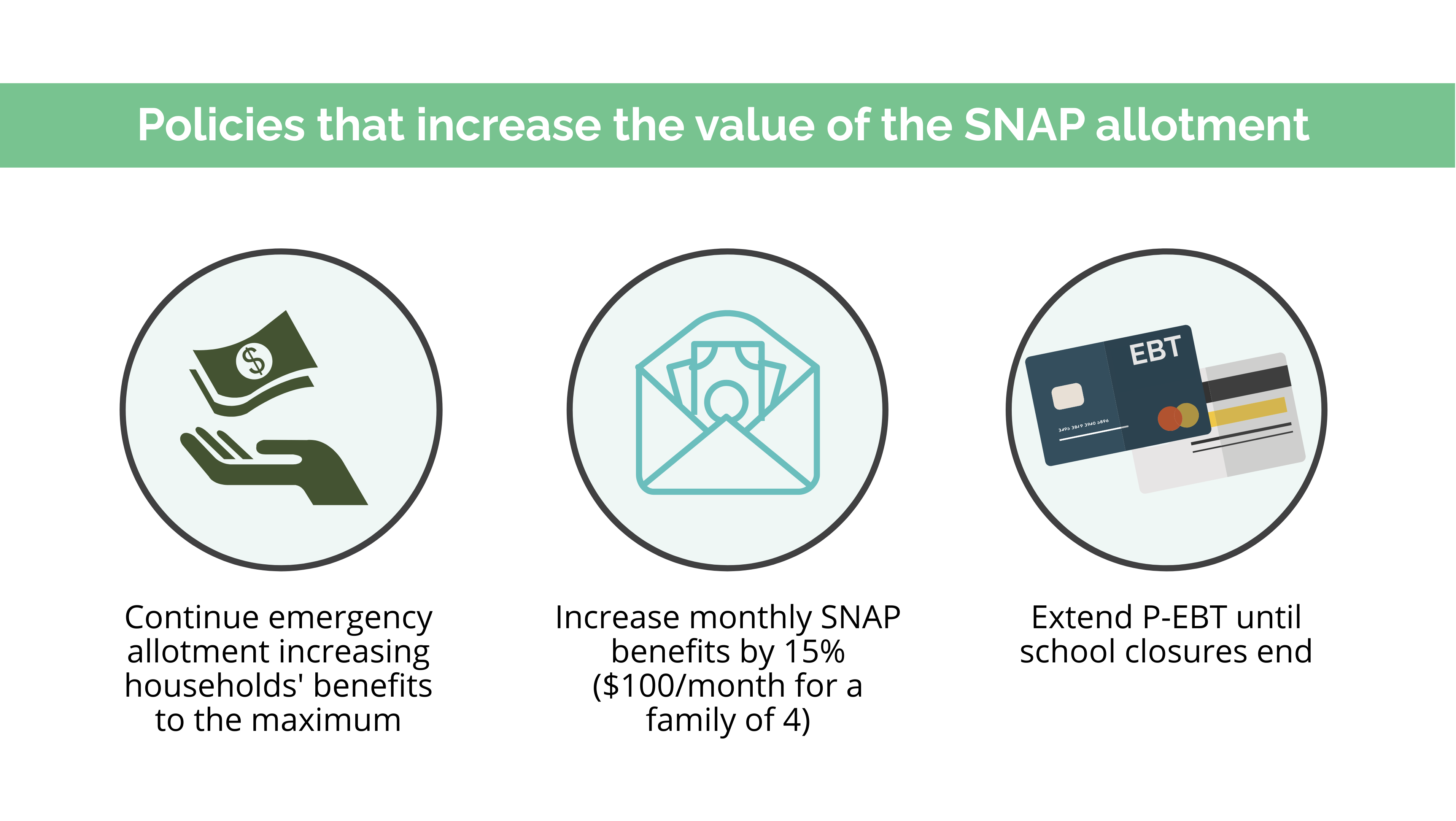 Policies that increase the value of the SNAP allotment
Continue emergency allotment
Increase monthly SNAP benefits by 15 percent ($100 per month for a family of four)
Extend P-EBT until schools closures end
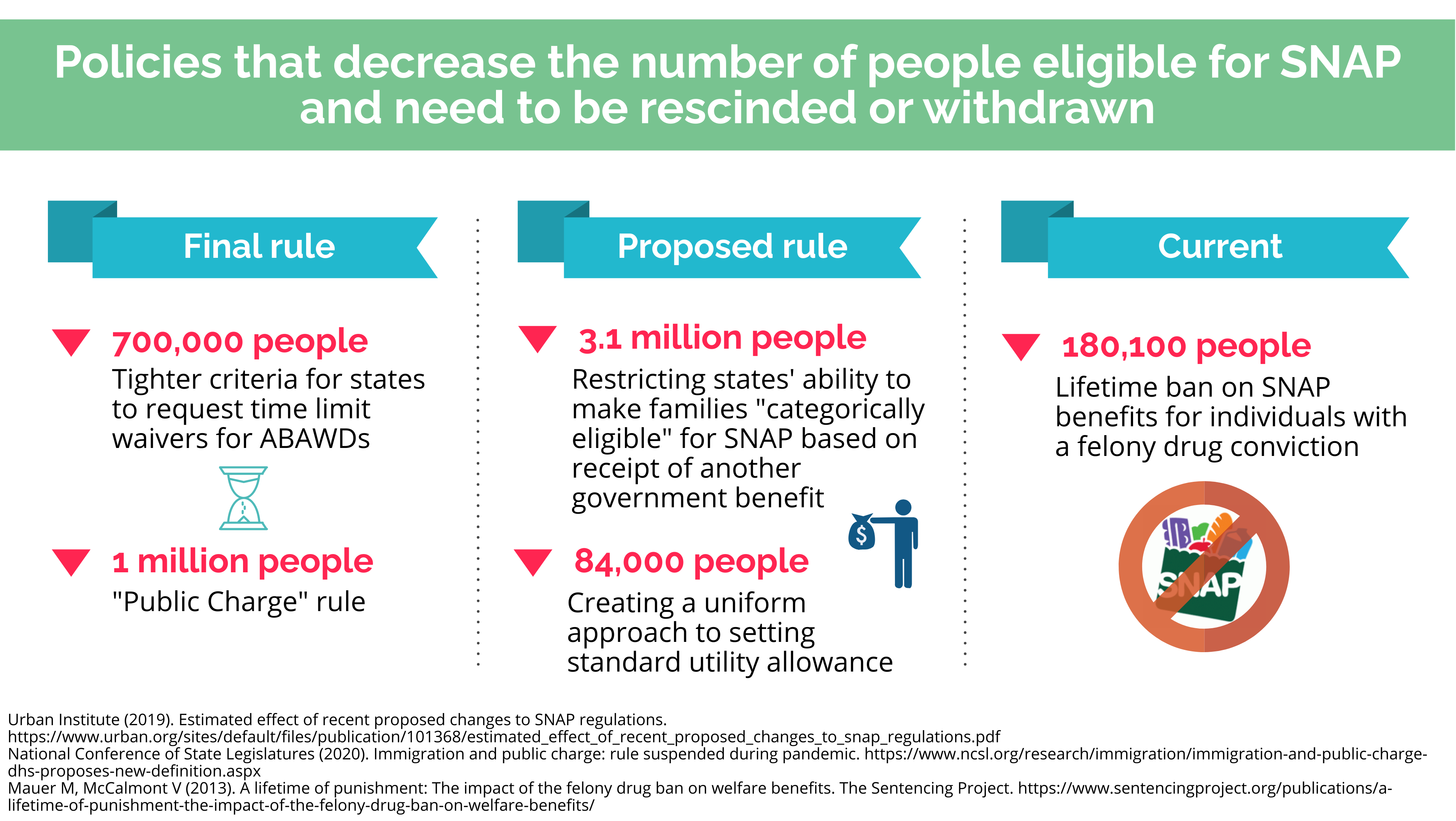 Policies that decrease the number of people eligible for SNAP and need to be halted
Tightened criteria for states to request time limit waivers for ABAWDs – expected to reduce participation by ~700,000 people (delayed)
Restricting states’ ability to make families “categorically eligible” for SNAP based on receipt of another government benefit – expected to reduce participation by 3.1 million people (proposed rule)
‘Public Charge’ rule – expected to reduce participation by ~ 1 million (delayed)
Creating a uniform approach to setting standard utility allowance – expected to reduce participation by 84,000 (proposed rule)
Lifetime ban on SNAP benefits for individuals with a felony drug conviction should be repealed
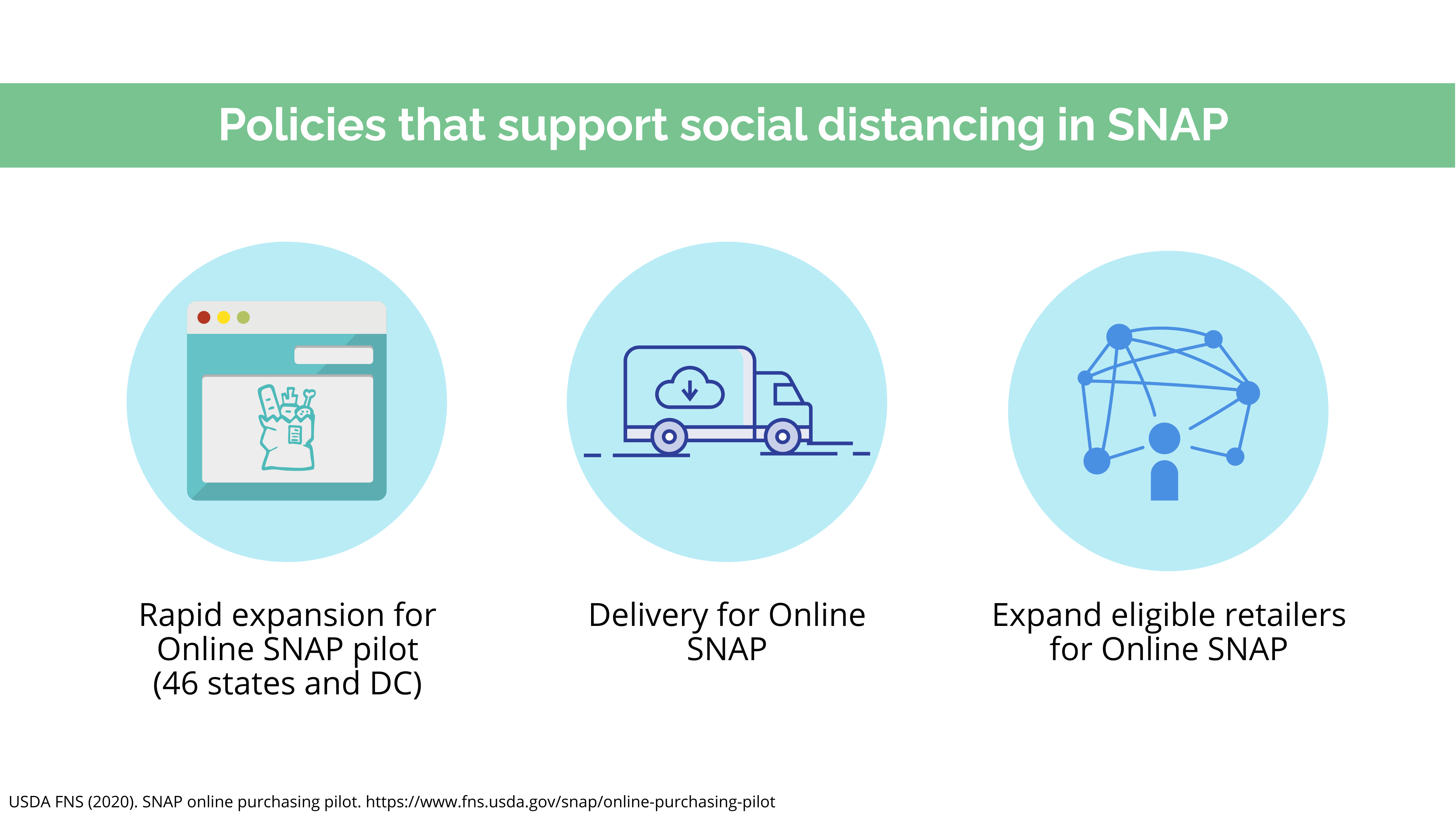 Policies that support social distancing in SNAP
Online SNAP pilot – Rapid expansion and now up to 46 states
Delivery For Online SNAP
Expand eligible retailers for Online SNAP
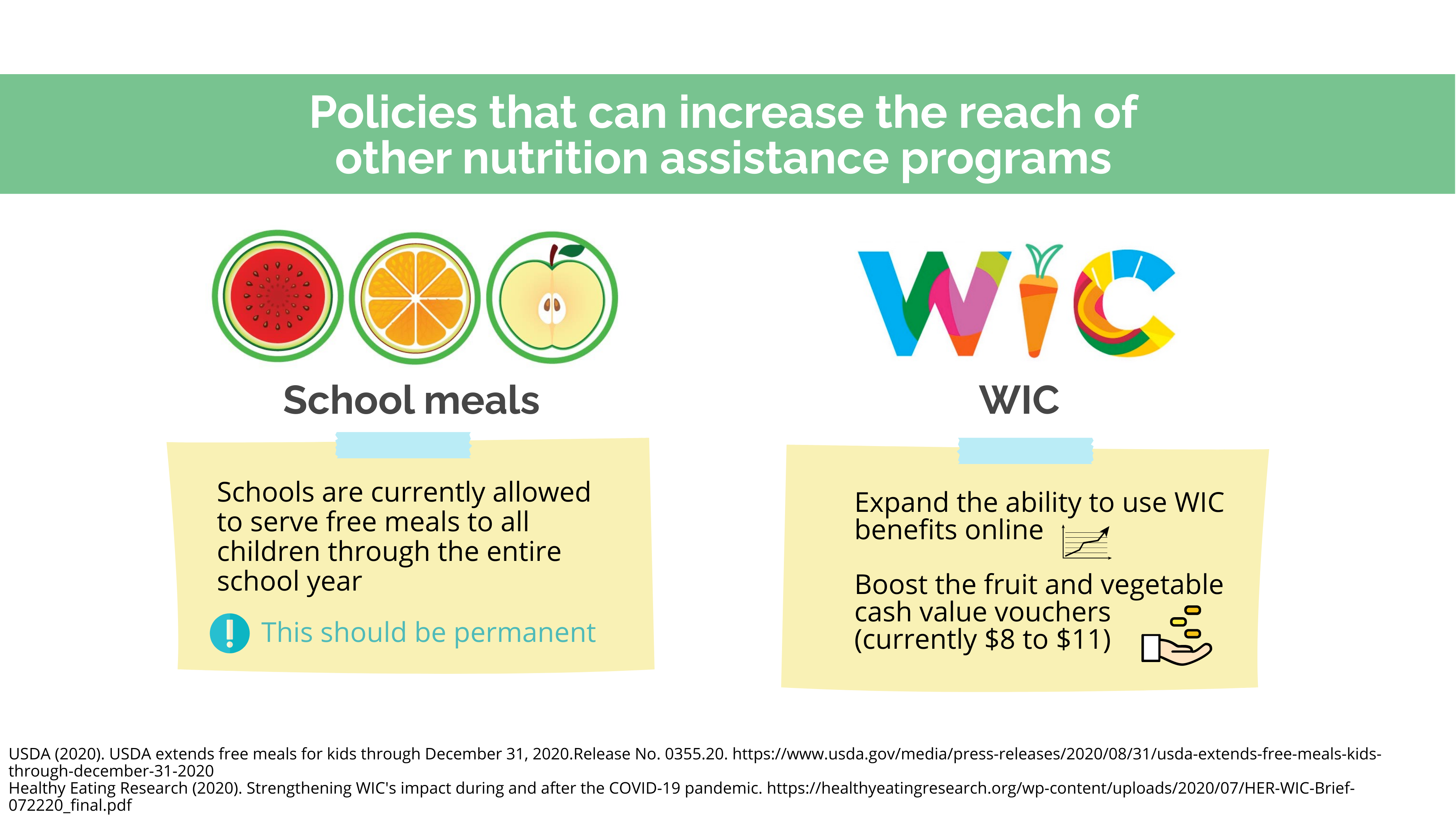 Policies that can increase the reach of other nutrition assistance programs
School meals
Schools are currently allowed to serve free meals to all children through 12/31 – this should be permanent
WIC 
Expand the ability to use WIC benefits online
Increase WIC benefits by boosting the fruit and vegetable cash value vouchers which currently range from $8 to $11
Increase WIC benefits:
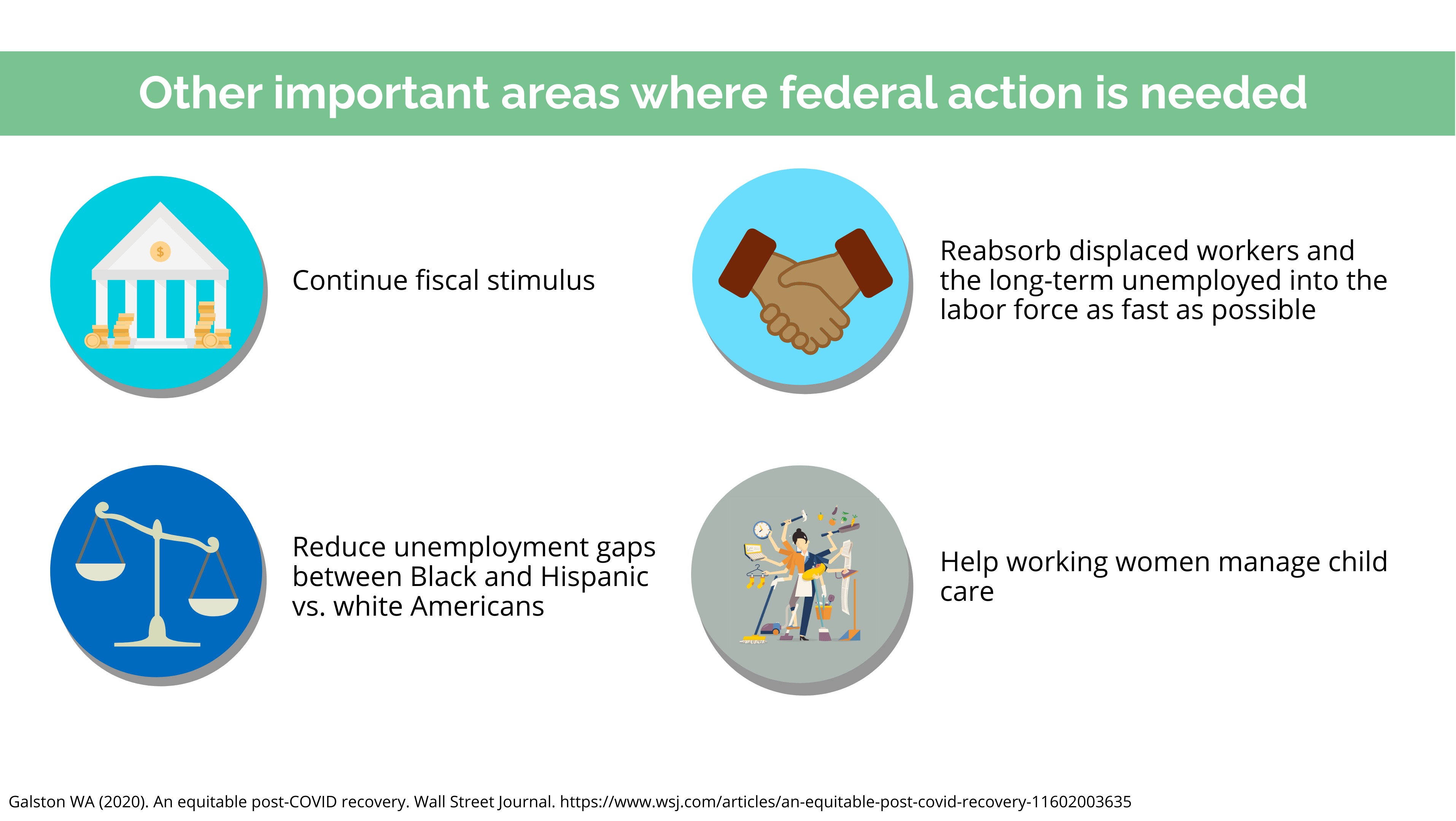 Other important areas where federal action is needed
Continue fiscal stimulus
Reabsorb displaced workers and the long-term unemployed into the labor force as fast as possible
Reduce unemployment gaps between Black and white Americans
Help working women manage child care
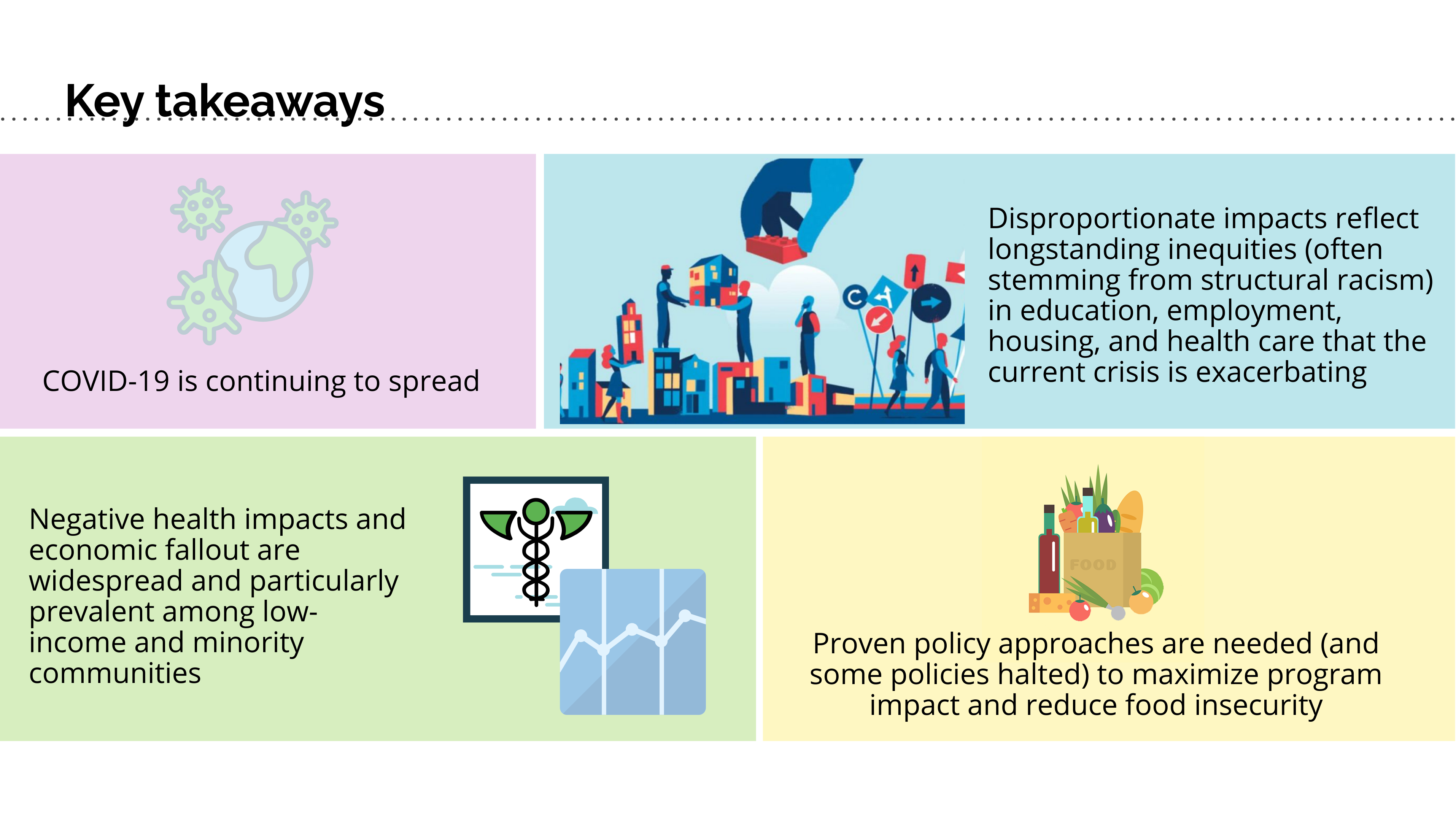 Key takeaways
COVID-19 is continuing to spread
Negative health impacts and economic fallout of the pandemic are widespread and particularly prevalent among low income and minority communities
Disproportionate impacts reflect longstanding inequities — often stemming from structural racism — in education, employment, housing, and health care that the current crisis is exacerbating
Proven policies approaches are needed and some policies need to be halted maximize program impact and reduce food insecurity